Free powerpoint templates
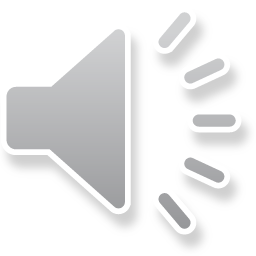 CONTENTS
1
ADD YOUR TITLE HERE
2
ADD YOUR TITLE HERE
3
ADD YOUR TITLE HERE
4
ADD YOUR TITLE HERE
1
ONE
ADD YOUR TITLE HERE
1-1
ADD YOUR TITLE HERE
TITLE
Add your text here
TITLE
TITLE
Add your text here
Add your text here
TITLE
TITLE
Add your text here
Add your text here
TITLE
Add your text here
1-2
ADD YOUR TITLE HERE
Add your text here 
Add your text here
Add your text here
Add your text here
Add your text here
Add your text here
Add your text here
Add your text here 
Add your text here
Add your text here
Add your text here
Add your text here
Add your text here
Add your text here
1-3
ADD YOUR TITLE HERE
ONE
TWO
THREE
Add your text here 
Add your text here
Add your text here
Add your text here 
Add your text here
Add your text here
Add your text here 
Add your text here
Add your text here
1-4
ADD YOUR TITLE HERE
Add your text here Add your text here Add your text here Add your text here Add your text here Add your text here Add your text here Add your text here Add your text here Add your text here Add your text here Add your text here Add your text here Add your text here
2
TWO
ADD YOUR TITLE HERE
2-1
ADD YOUR TITLE HERE
text
text
text
text
text
Your text here
text
text
2-2
ADD YOUR TITLE HERE
Add your text here Add your text here Add your text here Add your text here Add your text here Add your text here Add your text here Add your text here Add your text here Add your text here Add your text here Add your text here Add your text here Add your text here
2-3
ADD YOUR TITLE HERE
Add your text here 
Add your text here
Add your text here
Add your text here 
Add your text here
Add your text here
Add your text here 
Add your text here
Add your text here
2-4
ADD YOUR TITLE HERE
Add your text here Add your text here Add your text here Add your text here Add your text here Add your text here Add your text here Add your text here Add your text here Add your text here Add your text here Add your text here Add your text here Add your text here
3
THREE
ADD YOUR TITLE HERE
3-1
ADD YOUR TITLE HERE
3-2
ADD YOUR TITLE HERE
Add your text here  Add your text here Add your text here
Add your text here  Add your text here Add your text here
Add your text here  Add your text here Add your text here
3-3
ADD YOUR TITLE HERE
Add your text here  Add your text here Add your text here
Add your text here  Add your text here Add your text here
Add your text here  Add your text here Add your text here
3-4
ADD YOUR TITLE HERE
text
Add your text here 
Add your text here
Add your text here
text
Add your text here 
Add your text here
Add your text here
text
Add your text here 
Add your text here
Add your text here
4
FOUR
ADD YOUR TITLE HERE
4-1
ADD YOUR TITLE HERE
1
Add  your text here
2
Add  your text here
3
Add  your text here
4
Add  your text here
4-2
ADD YOUR TITLE HERE
Add  your text here
Add  your text here
Add  your text here
4-3
ADD YOUR TITLE HERE
Add your text here 
Add your text here
Add your text here
Add your text here 
Add your text here
Add your text here
Add your text here 
Add your text here
Add your text here
4-4
ADD YOUR TITLE HERE
Add your text here 
Add your text here
Add your text here
Add your text here 
Add your text here
Add your text here
reported by ： freeppt7.com
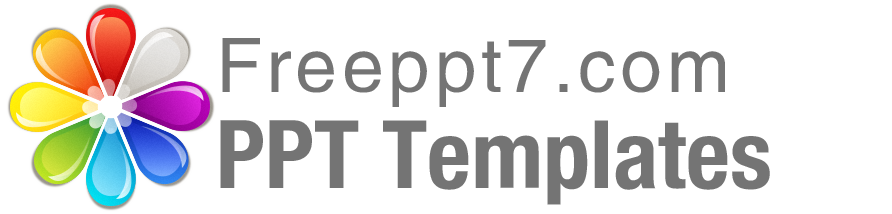 Best PPT templates for free download
https://www.freeppt7.com
[Speaker Notes: Template from:https://www.freeppt7.com]